সকলকে শুভেচ্ছা
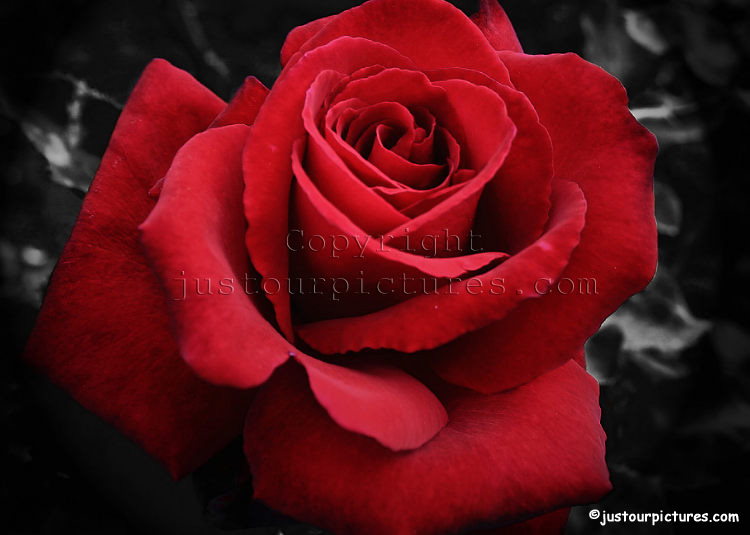 পরিচিতিঃ
মোঃআবু জাফর
সহকারী শিক্ষক
দাসগ্রাম সরকারী প্রাথমিক বিদ্যালয়
শ্রেণীঃ প্রথম
বিষয়ঃ গণিত
তাং৩/৪/১৪ ইং
পাঠের শিরোনামঃ যোগের ধারনা ।
পাঠ্যাংশঃ যোগ   (১-৯) পর্যন্ত  ।
শিখন ফলঃ
১। যোগের ধারনা লাভ করবে ।
২। ছবি দেখে সংখ্যার যোগফল বলতে পারবে ।
৩। উপর নীচ ও পাশা পাশি ছোট ছোট যোগ করতে পারবে ।
উপস্থাপনঃ
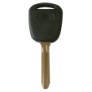 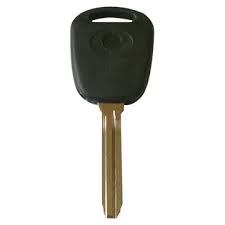 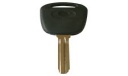 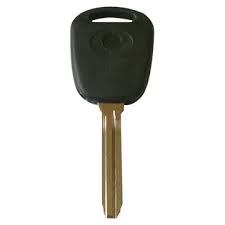 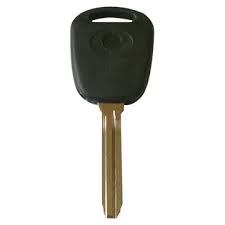 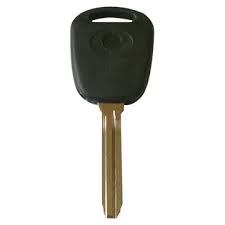 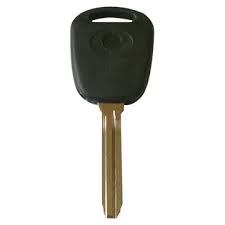 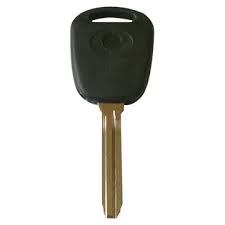 আর
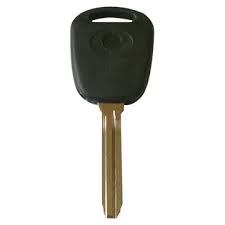 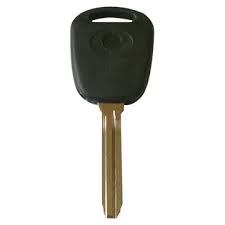 একএে
+
+
৫
3
2
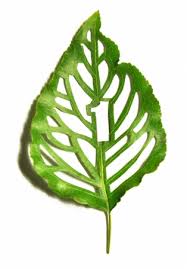 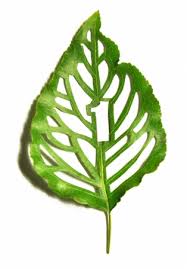 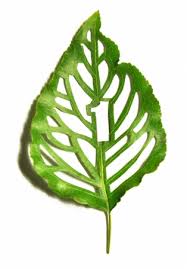 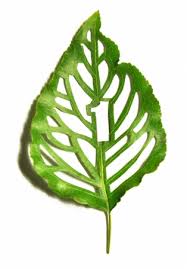 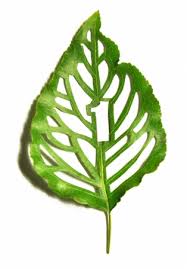 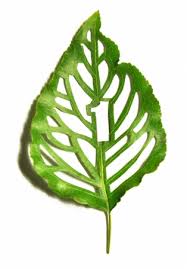 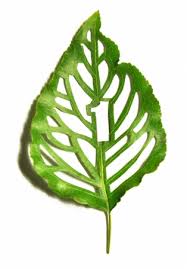 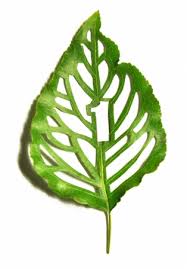 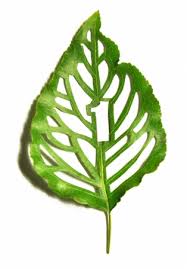 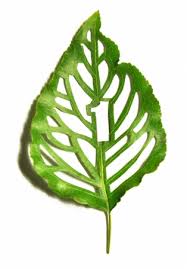 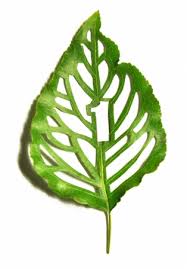 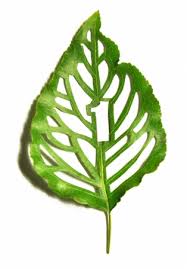 আর
একএে
৩
+
৩
৬
=
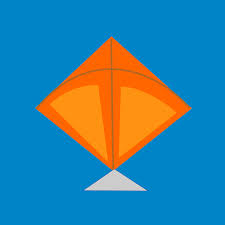 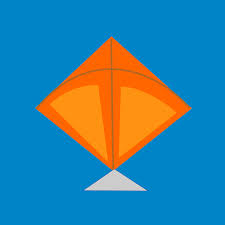 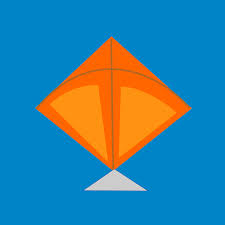 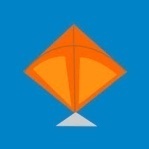 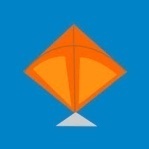 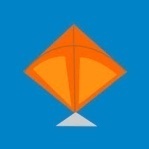 শুন্য
একএে
একএে
৩+০=
৩
৩
+০  
  ৩
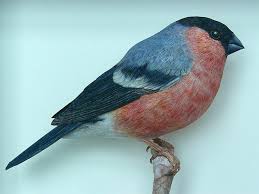 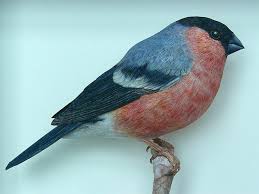 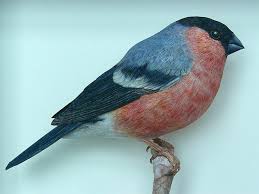 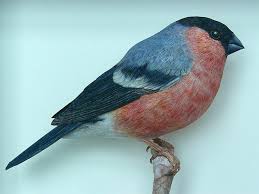 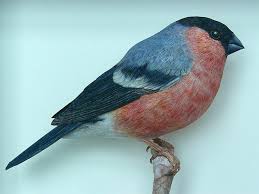 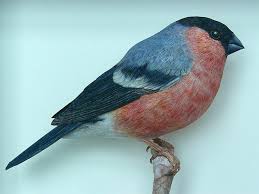 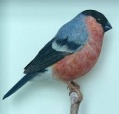 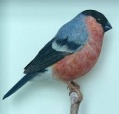 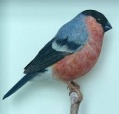 একএে
আর
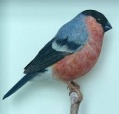 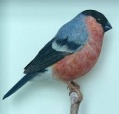 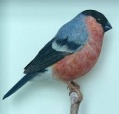 ৪ 
+ 2
   ৬
৪+২=৬
দলীয় কাজঃদুই ঘরের ছবি গণনা করে খালি ঘরে লিখ?
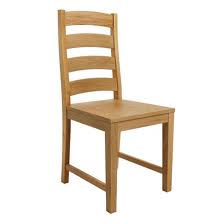 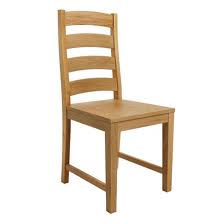 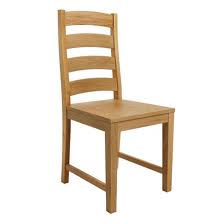 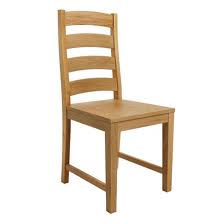 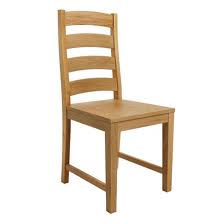 আর
৭ টি
একএে
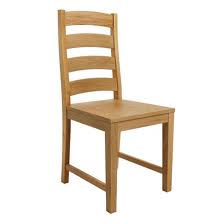 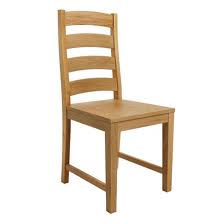 কয়টি
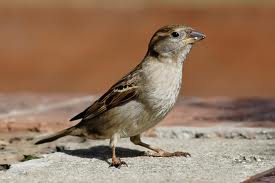 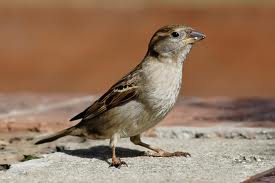 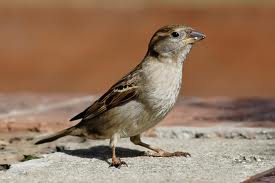 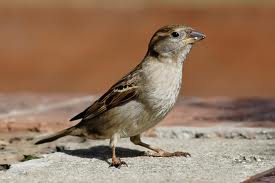 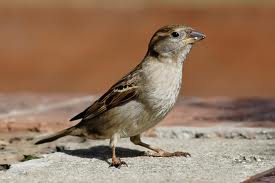 +
=
৮৮   টি
৮টি
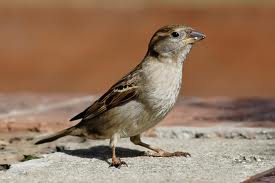 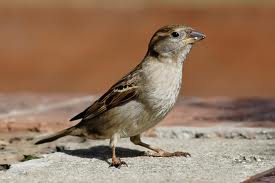 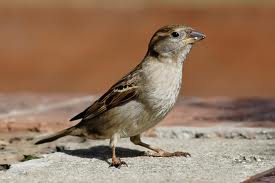 মুল্যায়নঃ
৬
৩+৩=
৭
৪+৩=
৪ 
 +৪
৫ 
 + ৪
৯
৮
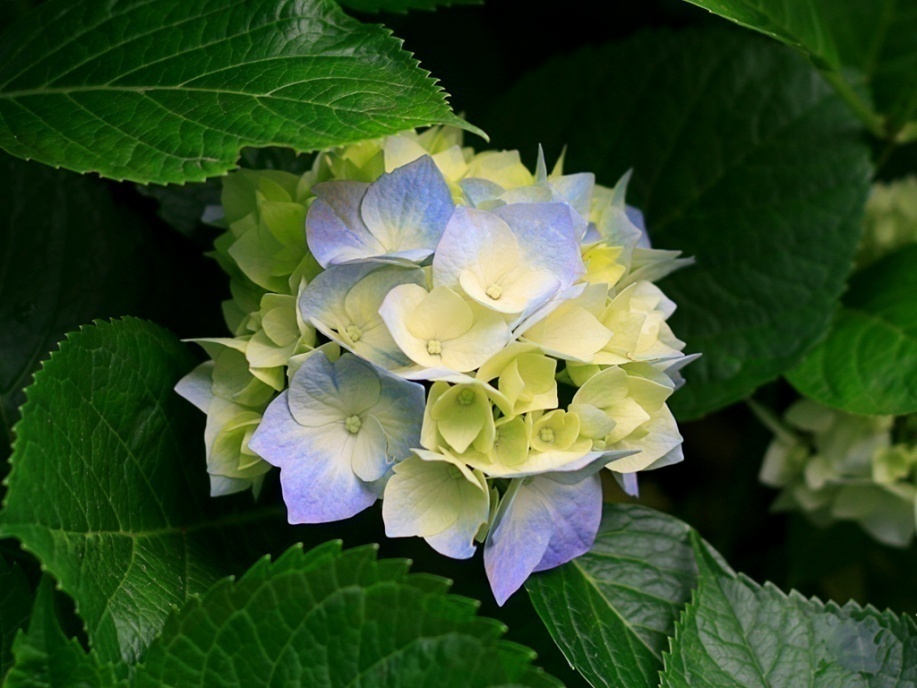 সকল কে ধন্যবাদ